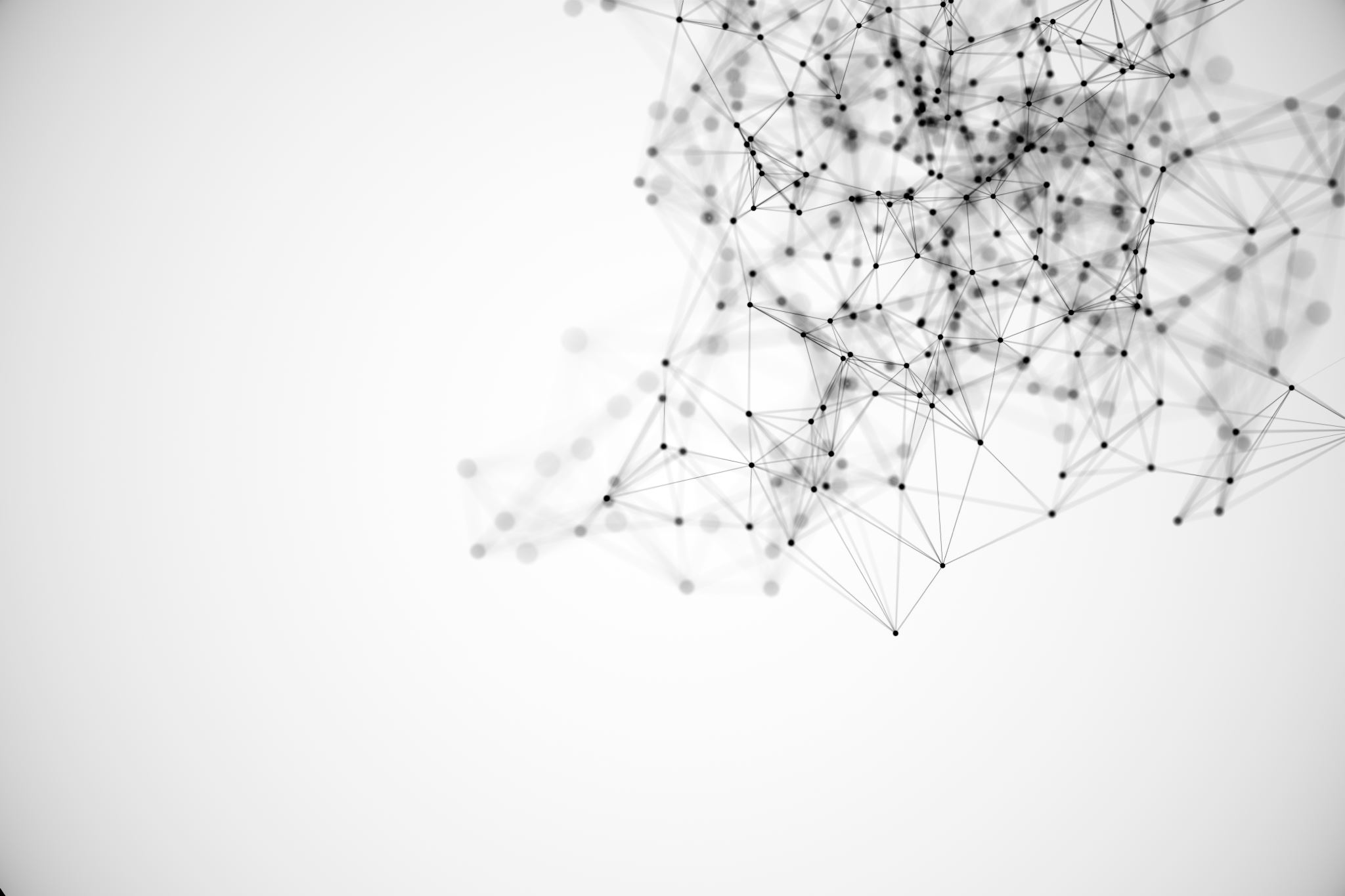 SmartTech Solutions
Úvod
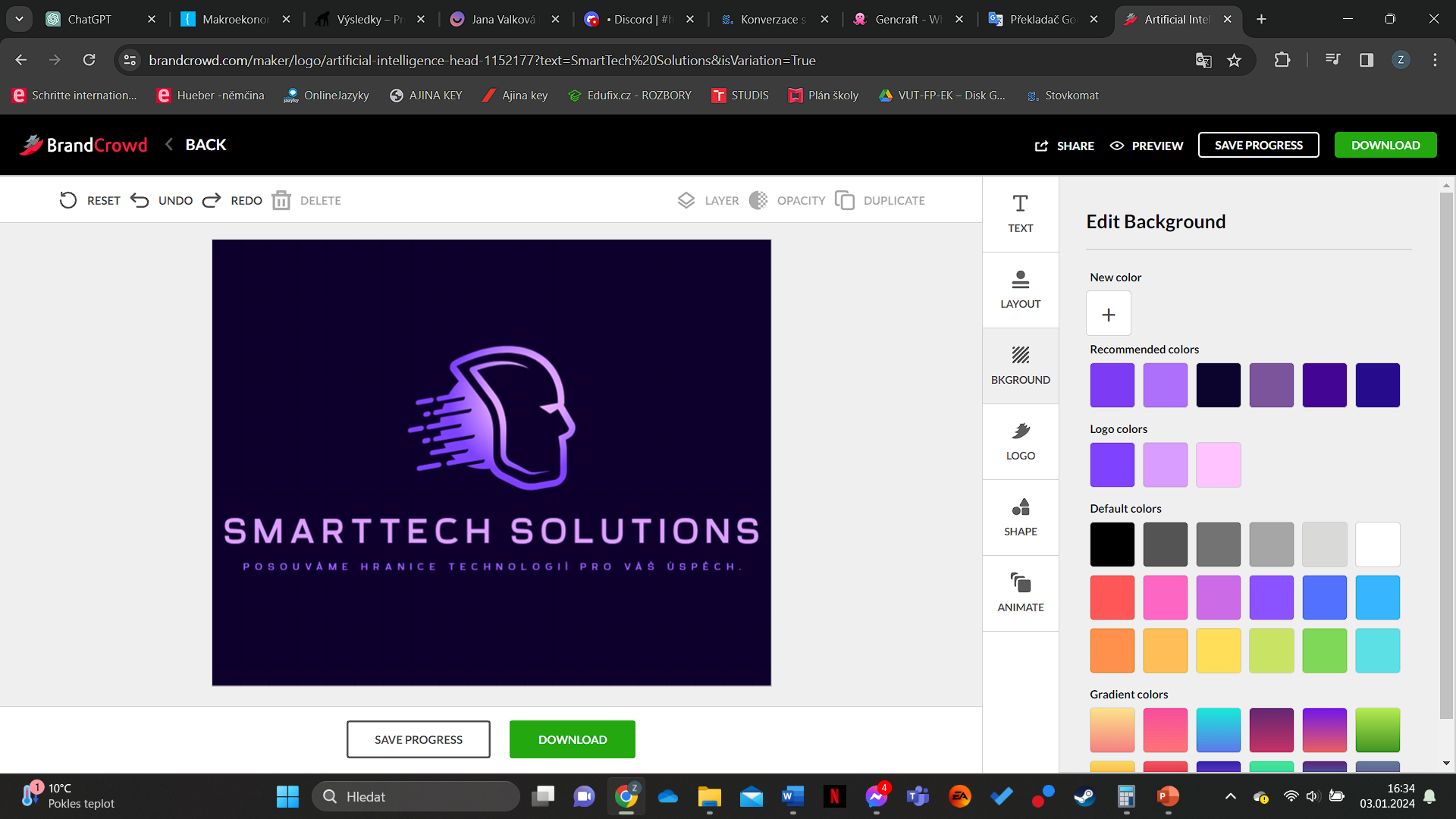 Název firmy: "SmartTech Solutions"
Úvodní slova o firmě a jejím cíli:
Poskytovatel inteligentních řešení pomocí moderních technologií pro různá odvětví.
Cílem firmy je poskytovat inovativní technologická řešení, využívající moderní technologie jako cloudové služby, umělou inteligenci a aplikace, s cílem optimalizovat procesy a zlepšit výkonnost různých odvětví. Záměrem je být lídrem v poskytování těchto technologií a přinášet klientům lepší výsledky, snižovat náklady a zlepšovat uživatelský zážitek.
klíčové body o firmě "SmartTech Solutions"
Inovativní Přístup: Zapojení do neustálého vývoje a využívání moderních technologií pro řešení problémů.

Široká Škála Řešení: Nabídka inteligentních technologických řešení v oblasti cloudových služeb, umělé inteligence a aplikací pro různá odvětví.

Zaměření na Výkon: Zaměření na maximalizaci efektivity, zvýšení produktivity a snižování nákladů pro klienty.

Flexibilita a Adaptabilita: Schopnost přizpůsobit se a reagovat na měnící se potřeby trhu a klientů.

Kvalita a Bezpečnost: Důraz na poskytování vysoké kvality služeb a zajištění bezpečnosti dat pro klienty.

Zákaznický Zážitek: Zlepšení uživatelského zážitku a poskytování personalizovaných řešení pro každého klienta.
Cloudové služby
Výhody Cloudových Služeb:
Flexibilita: Možnost přístupu k datům a aplikacím odkudkoliv a kdykoliv.
Přizpůsobení: Schopnost rychle reagovat na změny a přizpůsobovat kapacity dle potřeby.
Snížení Nákladů: Minimalizace infrastrukturních nákladů a optimalizace prostředků.
Využití v "SmartTech Solutions":
Centralizované Uložiště: Uchovávání dat a aplikací pro snadný přístup zaměstnancům a klientům.
Spolehlivost a Zabezpečení: Zajištění bezpečného a spolehlivého prostředí pro data a služby.
cloudové služby
Cloudové Služby poskytované firmou:
Cloudové úložiště: Nabídka prostoru pro ukládání dat a dokumentů v cloudovém prostředí, umožňující sdílení a přístup k informacím z různých zařízení.
Cloudové aplikace: Poskytování aplikací dostupných prostřednictvím internetu, což umožňuje klientům pracovat na různých zařízeních bez potřeby instalace.
Cloudové zálohování: Možnost zálohovat důležitá data v cloudu, což zajišťuje jejich bezpečnost a dostupnost i v případě selhání zařízení.
Cloudová analýza dat: Využití cloudových nástrojů pro analýzu velkých objemů dat a vytváření důležitých reportů a statistik.
Cloudová integrace a správa: Poskytování služeb pro správu a integraci cloudových prostředí a aplikací pro zajištění efektivního provozu.
Smart technologie a umělá inteligence
Výhody Smart Technologií a Umělé Inteligence:
Prediktivní Analýzy: Možnost předpovídat trendy a chování na základě analýzy dat.
Personalizované Řešení: Schopnost poskytovat individuální a personalizované služby pro klienty.
Optimalizace Procesů: Zlepšení efektivity a automatizace procesů.
Využití v "SmartTech Solutions":
Prediktivní Modely: Vytváření modelů pro predikci potřeb klientů a trhu.
Personalizovaná Řešení: Vývoj aplikací na míru pro specifické potřeby klientů.
Analytické Nástroje: Využití umělé inteligence pro hlubší analýzu dat a poskytování relevantních informací.
Konkrétní aplikace umělé inteligence:
Predictive Analytics (Prediktivní analýza):
Využití algoritmů strojového učení k analýze dat a predikci budoucích trendů, což pomáhá v plánování strategie a marketingových kampaní
.
Personalized Customer Experience (Personalizovaný zákaznický zážitek):
Implementace AI pro analýzu chování zákazníků a poskytování personalizovaných doporučení produktů či služeb

Chatbots and Virtual Assistants (Chatboty a virtuální asistenti):
Vytvoření chatbotů pro podporu zákazníků a virtuálních asistentů, kteří mohou odpovídat na dotazy a pomáhat při řešení problémů.

Data Security and Fraud Detection (Zabezpečení dat a detekce podvodů):
Využití AI pro detekci neobvyklých vzorů v datech, což pomáhá při identifikaci a prevenci kybernetických hrozeb a podvodů.

Automatizace Procesů:
Implementace umělé inteligence pro automatizaci opakujících se úkolů a procesů, což zvyšuje efektivitu a snižuje chybovost.

Tato konkrétní využití umělé inteligence jsou klíčovými aplikacemi, které firma využívá pro zlepšení svých služeb, bezpečnosti dat a efektivity procesů.
Smart Aplikace pro Správu Skladů:
Popis Aplikace: Aplikace využívá technologií IoT (Internet věcí) a umělé inteligence pro efektivní správu skladových zásob.

Konkrétní Scénáře Využití:
Real-time Monitoring (Monitorování v reálném čase): S využitím IoT senzorů sleduje aplikace stav skladových zásob v reálném čase, umožňující rychlou reakci na změny.
Predictive Inventory Management (Prediktivní řízení zásob): Umělá inteligence analyzuje data a predikuje potřebu skladových zásob na základě historických dat a aktuální poptávky.
Cloudové Řešení pro Online Komunikaci:
Popis Aplikace: Aplikace poskytuje cloudové řešení pro online komunikaci a spolupráci týmů v reálném čase.

Konkrétní Scénáře Využití:
Virtuální Schůzky a Spolupráce: Týmy mohou spolupracovat na projektech prostřednictvím sdílení dokumentů, chatu a videokonferencí.
Správa Projektů a Plánování: Umožňuje efektivní správu projektů, plánování úkolů a sledování pokroku přes různá zařízení.
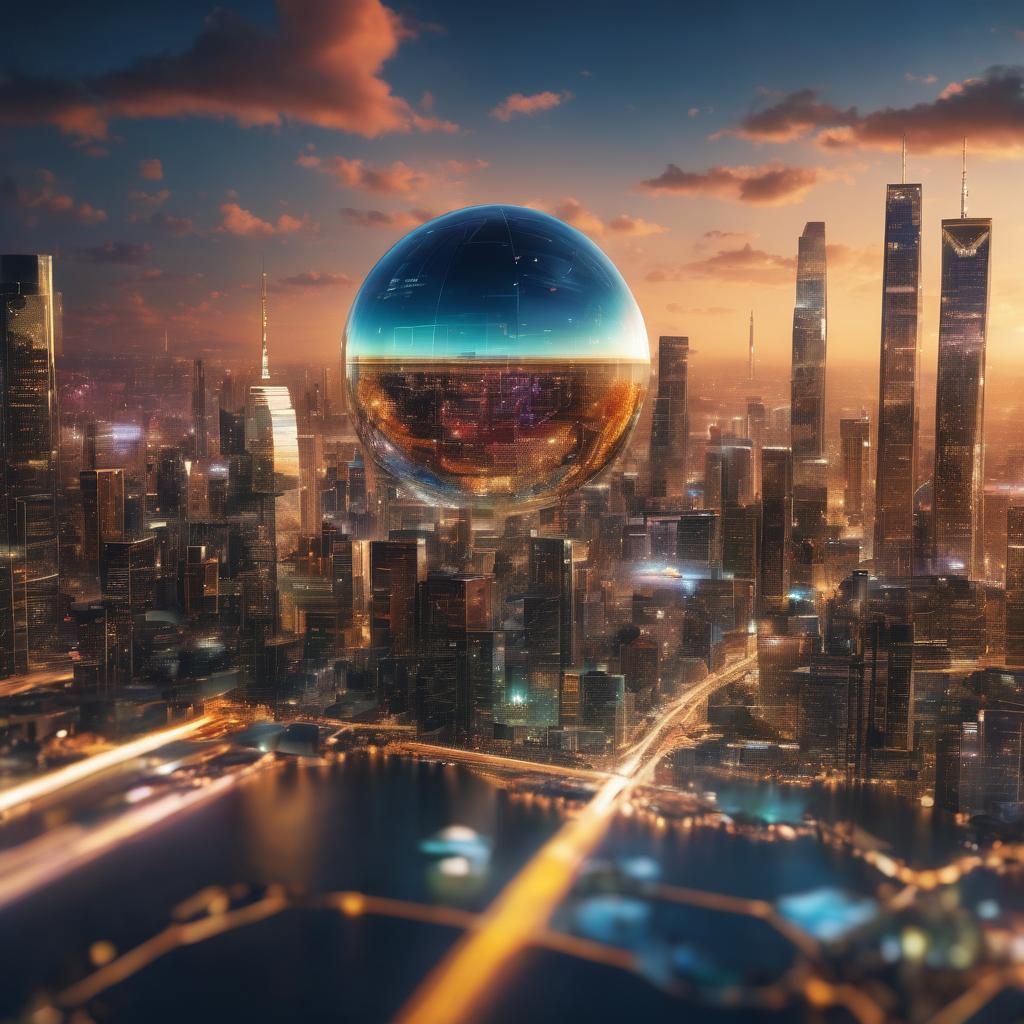 Zdůvodnění volby technologií
Cloudové Služby:
Flexibilita: Schopnost přizpůsobit se rychle měnícím se potřebám a rozšiřovat kapacity dle potřeby.
Snížení Nákladů: Minimalizace infrastrukturních nákladů a efektivní využití prostředků.

Umělá Inteligence:
Prediktivní Analýza: Schopnost předvídat a reagovat na změny na základě analýzy dat, což umožňuje plánování strategií.
Personalizované Služby: Možnost poskytovat personalizované služby a produkty pro zákazníky.
Předpokládaný Přínos
Zvýšená Produktivita: Očekávaný nárůst efektivity práce a produktivity až o 40 % v důsledku nových technologií.
Snížení nákladů: Odhadované snížení nákladů o 25 % během prvních 12 měsíců.
Lepší Uživatelský Zážitek: Očekávání zlepšení uživatelského prostředí pro klienty i zaměstnance.
Snížení Chyb a Manuálních Procesů: Očekávané snížení chyb a potřeby manuálních procesů díky automatizaci.
Cena a Rizika
Náklady:
Pořízení Technologií: Náklady na pořízení potřebné infrastruktury a technologií ve výši 100.000 Kč
Implementační Náklady: Cena spojená s nasazením a integrací nových systémů a školením zaměstnanců.

Provozní Náklady:
Údržba a Servis: Cena pravidelné údržby, servisu a aktualizací systémů.
Potenciální Dodatečné Náklady: Možné náklady na případné opravy nebo další rozšíření funkcí.

Rizika:
Technické Problémy: Možnost vzniku technických problémů při integraci nových technologií.
Odpor Zaměstnanců: Riziko odporu nebo obtíží při adaptaci nových systémů ze strany zaměstnanců.
Závěr
V rámci prezentace jsme společně prozkoumali inovativní svět moderních technologií, kterými se firma 'SmartTech Solutions' zabývá. Konkrétně jsme se zaměřili na výhody cloudu, umělé inteligence a smart technologií a jakým způsobem tyto prvky posilují výkonnost a konkurenceschopnost služeb. Představili jsme konkrétní aplikace těchto technologií v praxi, zdůraznili důležitost bezpečnosti dat a ochranu před hrozbami, které s sebou moderní digitální prostředí přináší. Společně jsme zkoumali předpokládané přínosy a výzvy spojené s implementací těchto technologií a zdůraznili vizi 'SmartTech Solutions' posouvat hranice moderního technologického světa.